Геометрические фигуры для детей
Муниципальное бюджетное образовательное учреждение «Центр образования №14», г. Тула
 (дошкольное отделение)
Выполнила:
Генералова Н.Н.
Геометрические фигуры
Если взял бы я кружок,С двух сторон немного сжал,Отвечайте дети дружно -Получился бы ...
Геометрические фигуры
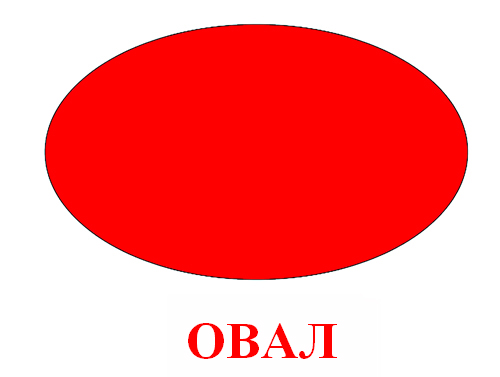 Геометрические фигуры
Я фигура – хоть куда,Очень ровная всегда,Все углы во мне равныИ четыре стороны.Кубик – мой любимый брат,Потому что я….
Геометрические фигуры
Геометрические фигуры
Обведи кирпич мелкомНа асфальте целиком,И получится фигура –Ты, конечно, с ней знаком.
Геометрические фигуры
Геометрические фигуры
Треугольник сунул носВ реактивный пылесос.А без носа он, – о, боже! –Стал на юбочку похожим.Интереснее всего,Как теперь зовут его.
Геометрические фигуры
Геометрические фигуры
Два квадрата-близнеца –Половинки их отца.Сторонами приложи,Имя их отца скажи.
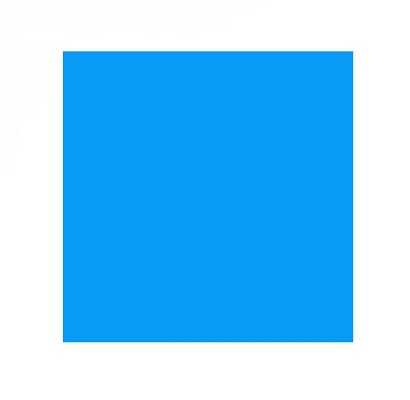 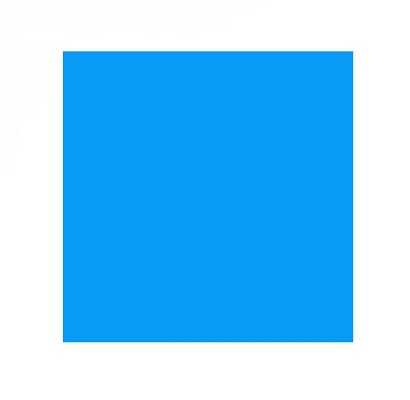 Геометрические фигуры
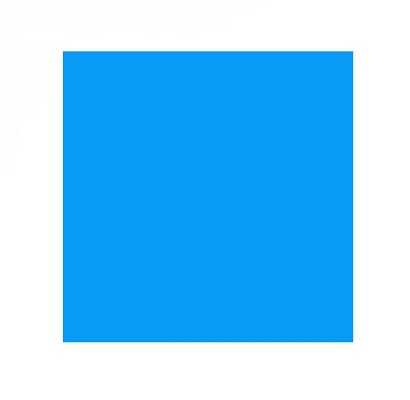 Геометрические фигуры
Встал квадрат на уголок –Ткнулся носом в потолок.Вверх он рос еще дней пять.Как теперь его назвать?
Геометрические фигуры
РОМБ
Назови правильно.
Что здесь лишнее?
Назови фигуры.
Что лишнее?
Что лишнее?
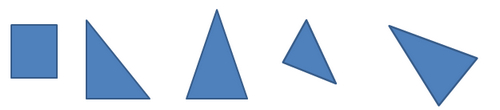 Молодцы!!!